«А. С. Пушкин»
1799-1837
Автор : Яремчук Мария Александровна,
учитель начальных классов
МОУ Гимназия №3
г. о. Тейково
2015
А. С. Пушкин родился 
6 июня 1799 года в Москве, в дворянской помещичьей семье Пушкиных.
Мать, 
Надежда Осиповна, приходилась внучкой арапу Петра I, впоследствии русскому генералу Ганнибалу.
Отец, 
Сергей Львович, небогатый помещик, человек образованный, хорошо знал литературу, 
был знаком со многими русскими писателями и сам немного писал.
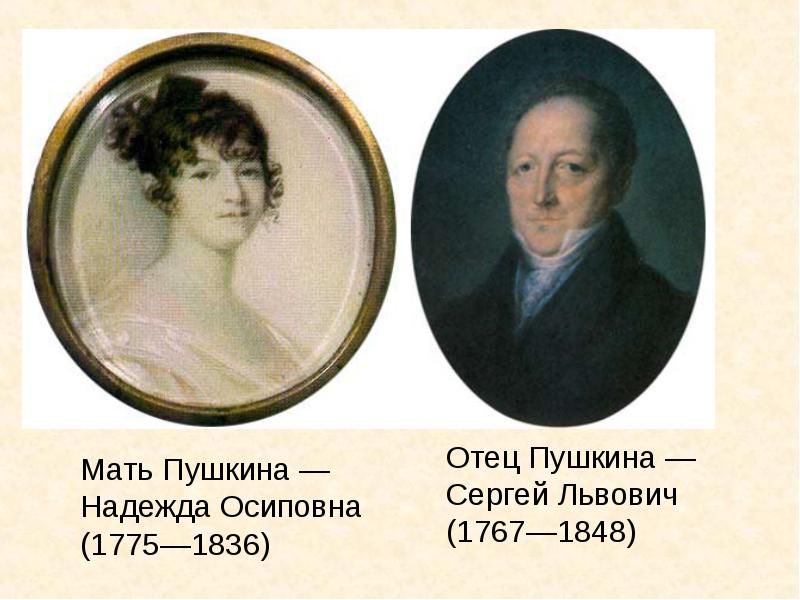 Любовь к родному языку маленькому Пушкину привили бабушка, Мария Алексеевна Ганнибал, превосходно говорившая и писавшая по-русски, и няня Арина Родионовна.
Мария Алексеевна Ганнибал
Арина Родионовна
В 12 лет Александр был отвезен учиться в новое, только что открывшееся 19 октября 1811 года учебное заведение - Царскосельский Лицей под Петербургом, место, где располагалась летняя резиденция русских императоров.
Лицей заменил Пушкину детство.  Лицей был закончен - детство прошло. Началась жизнь. Пушкин переехал в Петербург и поступил в коллегию иностранных дел в чине коллежского секретаря, но служба мало интересовала его. Он увлекался театром, балами, стал участником разных литературных обществ, завел много знакомств.
Идеи гражданской свободы нашли отражение и в стихах, и в поведении юного Пушкина. 
           "Пушкина надобно сослать в Сибирь: он наводнил Россию возмутительными стихами; вся молодежь наизусть их читает" - таково было решение царя Александра I. Хлопотами друзей вместо Сибири Пушкина сослали на юг. 
          В конце июля 1824 года ссылка в родительское имение Михайловское Псковской губернии.
Чуть более двух лет длилась ссылка в Михайловское. Она закончилась в сентябре 1826 года. Пушкин вернулся в Москву. 
     В мае 1829 г. он посватался в Москве к юной красавице Наталии Николаевне Гончаровой.
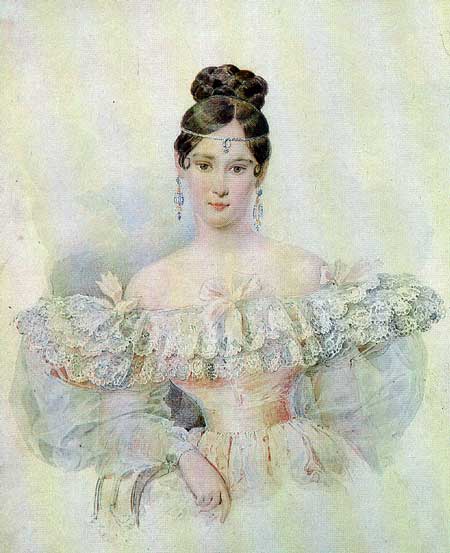 18 февраля 1831 г. в церкви Вознесения Господня состоялось его венчание с Н.Н.Гончаровой. 
      Первые месяцы семейной жизни он провел с женой в Москве, сняв квартиру на Арбате 
       С середины октября 1831 г. и уже до конца жизни Пушкин с семьей живет в Петербурге.
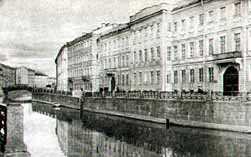 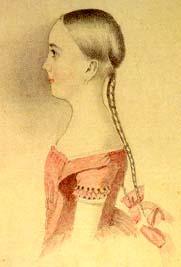 У А.С. Пушкина и Натальи Гончаровой было четверо детей.
      Старшая дочь, Мария Александровна Пушкина (1832-1919) 
      Младшая дочь, Наталья Александровна Пушкина (1836-1913)
      Старший сын, Александр Александрович Пушкин (1833-1914) 
    Младший сын, Григорий Александрович Пушкин (1835-1913)
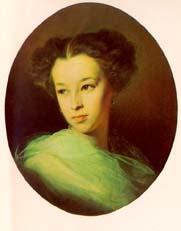 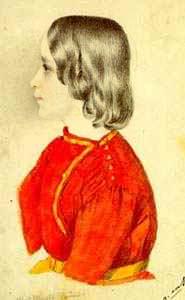 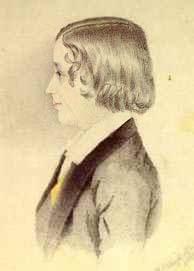 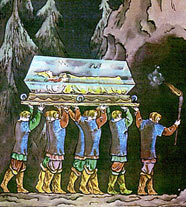 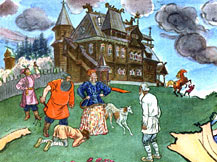 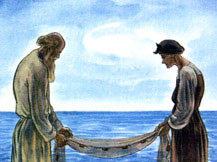 Настоящим кладом была для Пушкина каждая сказка его доброй и самобытно талантливой няни Арины Родионовны. "Он все с ней, коли дома", вспоминали дворовые люди с. Михайловского. 
Многие ее сказки Пушкин использовал впоследствии как сюжеты собственных сказок ( в стихах).
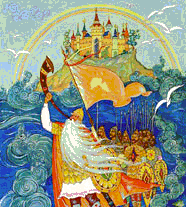 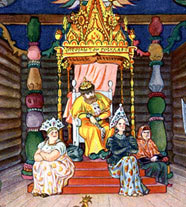 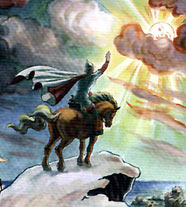 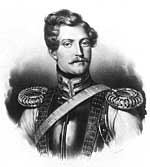 В начале 1834 г. в Петербурге появился француз барон Дантес. Он влюбился в жену Пушкина и стал 
за ней ухаживать.
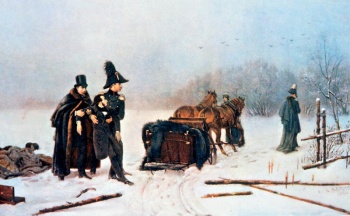 Ж. Дантес-Геккерн. 1830-е гг.
8 февраля 1837 года, в 5-м часу вечера, на Черной речке в Петербурге состоялась роковая дуэль, на которой Пушкин был смертельно ранен.
Прожив 2 дня в страшных мучениях, Пушкин скончался 
10 февраля 1837 года.
     "Солнце русской поэзии закатилось",- написал 
В. Жуковский.
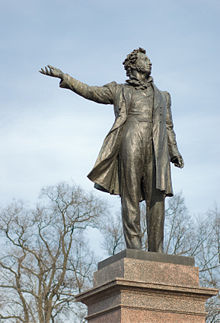 Смерть поэта стала 
началом его бессмертной славы на земле.
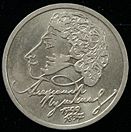 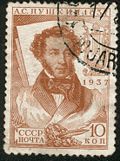 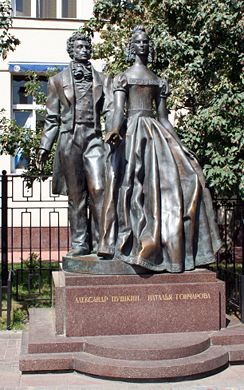 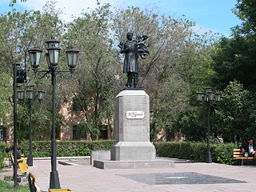 Люблю я Пушкина
                            творенья,
И это вовсе не секрет.
Его поэм, стихотворений
Прекрасней не было и нет!
С мальства его читаем
                                   сказки,
В них жар души, природы
                                   краски.
Добро цветёт в них, злоба
                                  чахнет.
В них русский дух, в них Русью пахнет!
За Пушкина Руси спасибо
От имени всего народа!
Ведь мы стихи его читаем
Как он писал – 
                         без перевода.
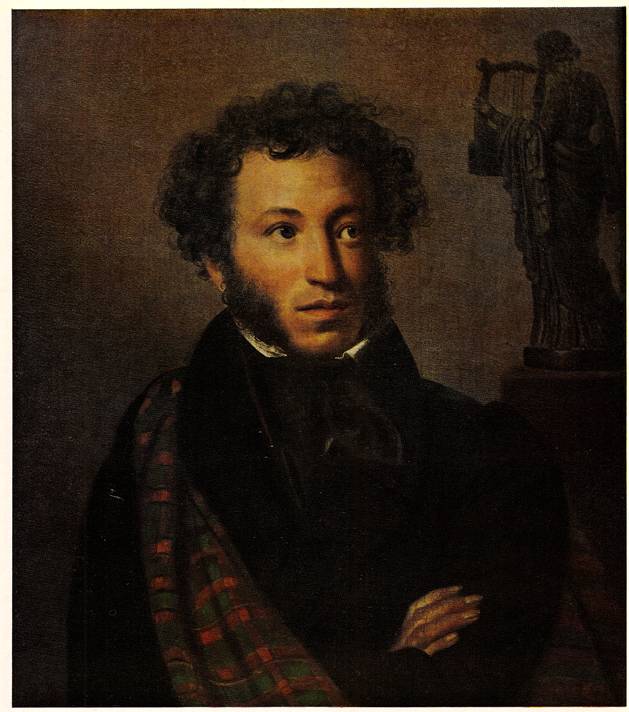 Используемые источники
Фон 
      http://linda6035.ucoz.ru/ 
Подпись http://davaiknam.ru/texts/1090/1089055/1089055_html_m7be56d73.jpg
Портрет http://www.pravoslavie.ru/sas/image/100377/37749.p.jpg?0.2270472028648976 
Пушкин и Натали http://img-fotki.yandex.ru/get/3303/ole060953.0/0_1aaf0_39257f53_XL.jpg